How Managers Become Leaders
Based on the article by Michael D. Watkins 
Harvard Business Review, June 2012
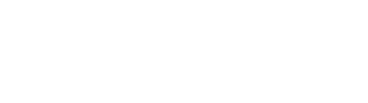 [Speaker Notes: Today we’ll talk about one of the thorniest challenges leaders face: stepping into their first role running a whole enterprise.
We’ll be drawing on research and insights from the 2012 HBR article “How Managers Become Leaders,” by Michael Watkins. He’s the author of the seminal leadership book The First 90 Days.
After interviewing executives, leadership mentors, and HR professionals, Watkins identified seven key changes new leaders need to make. 

The full article is available here: https://hbr.org/2012/06/how-managers-become-leaders

Content links are live only in slideshow view.]
You’ve made it to the top. 
But do you have what it takes to lead?
3
[Speaker Notes: Few career transitions are more difficult than leading an enterprise for the first time. 
It’s a much bigger job than leading a function—and a lot more complex. 
Understandably, executives tend to feel overwhelmed and uncertain when they make this big move. 
To succeed, they have to shift their focus and develop new skills and ways of thinking.]
7
Seismic Shifts from Managerto Leader
4
[Speaker Notes: There are seven major transitions to navigate—Watkins calls them seismic shifts. 
A thorough understanding of each transition can prepare them for success.]
Seven Seismic Shifts
Specialist
Understands one function deeply
Generalist
Understands the whole business
1234567
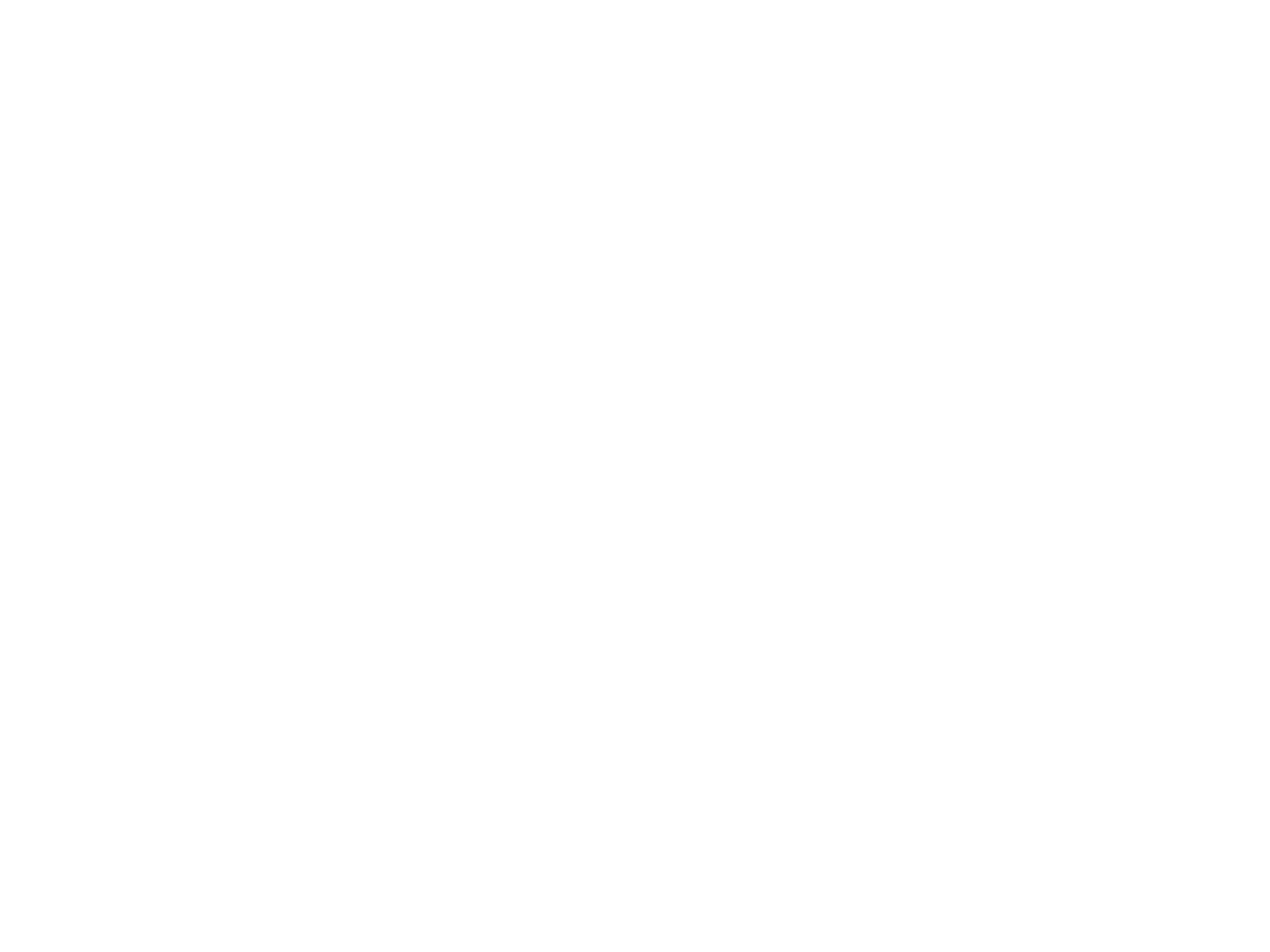 5
[Speaker Notes: First let’s talk about one of the most common traps—over-managing the function you know well and undermanaging the others. 
Shifting from specialist to generalist means resisting the urge to stay in your comfort zone.
You’ll need to understand the distinct subcultures, mental models, and languages of all the company functions and become familiar with the various tools they use to solve business problems: discounted cash flow, customer segmentation, stage gates, and so on.
And in areas where you don’t have expertise, you’ll need to learn what questions to ask and what metrics to use to evaluate the people you’ll rely on.]
Seven Seismic Shifts
Specialist to Generalist
Don’t play it safe.
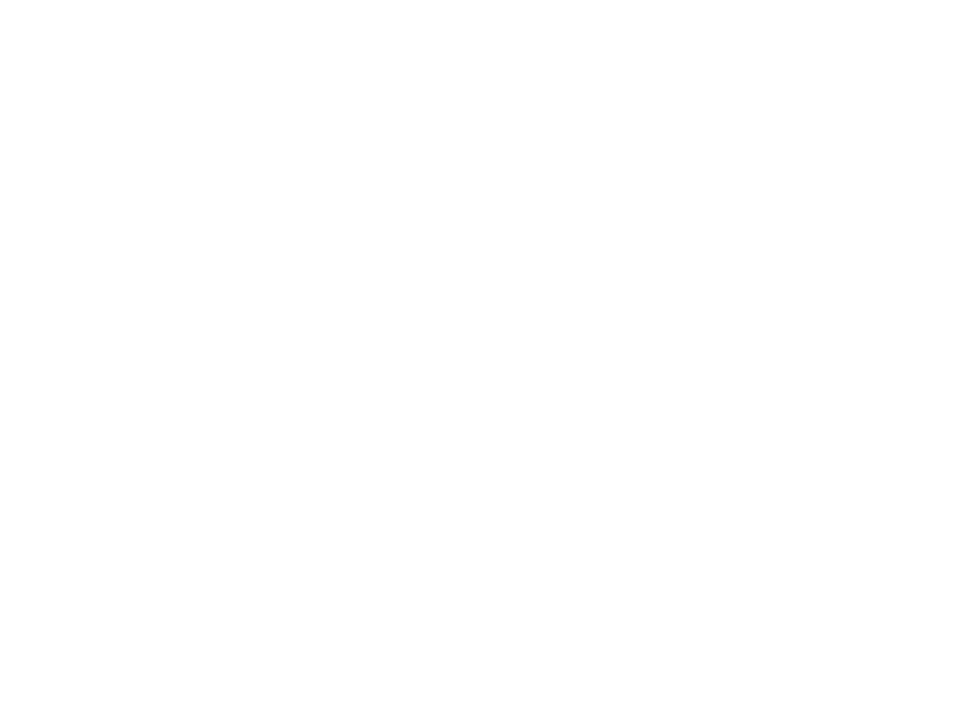 6
[Speaker Notes: Consider the story of a sales executive we’ll call Harald.
After rising quickly through the ranks at a European chemical company, Harald was promoted from his role as VP of sales and marketing, where he led a team of 200 people, to head the company’s plastic resins unit—a business with more than 3,000 employees.
Feeling disoriented and unsure of himself, he initially clung to what he knew best. 
Wisely, Harald’s company had surrounded him with a seasoned team who gave him blunt feedback. One adviser told him, “You’re driving your VP of sales crazy! You need to back off!”
The team also provided guidance in critical areas where he had less experience.]
Seven Seismic Shifts
Analyst
Manages specific business activities
Integrator
Makes decisions for the good of the organization
1234567
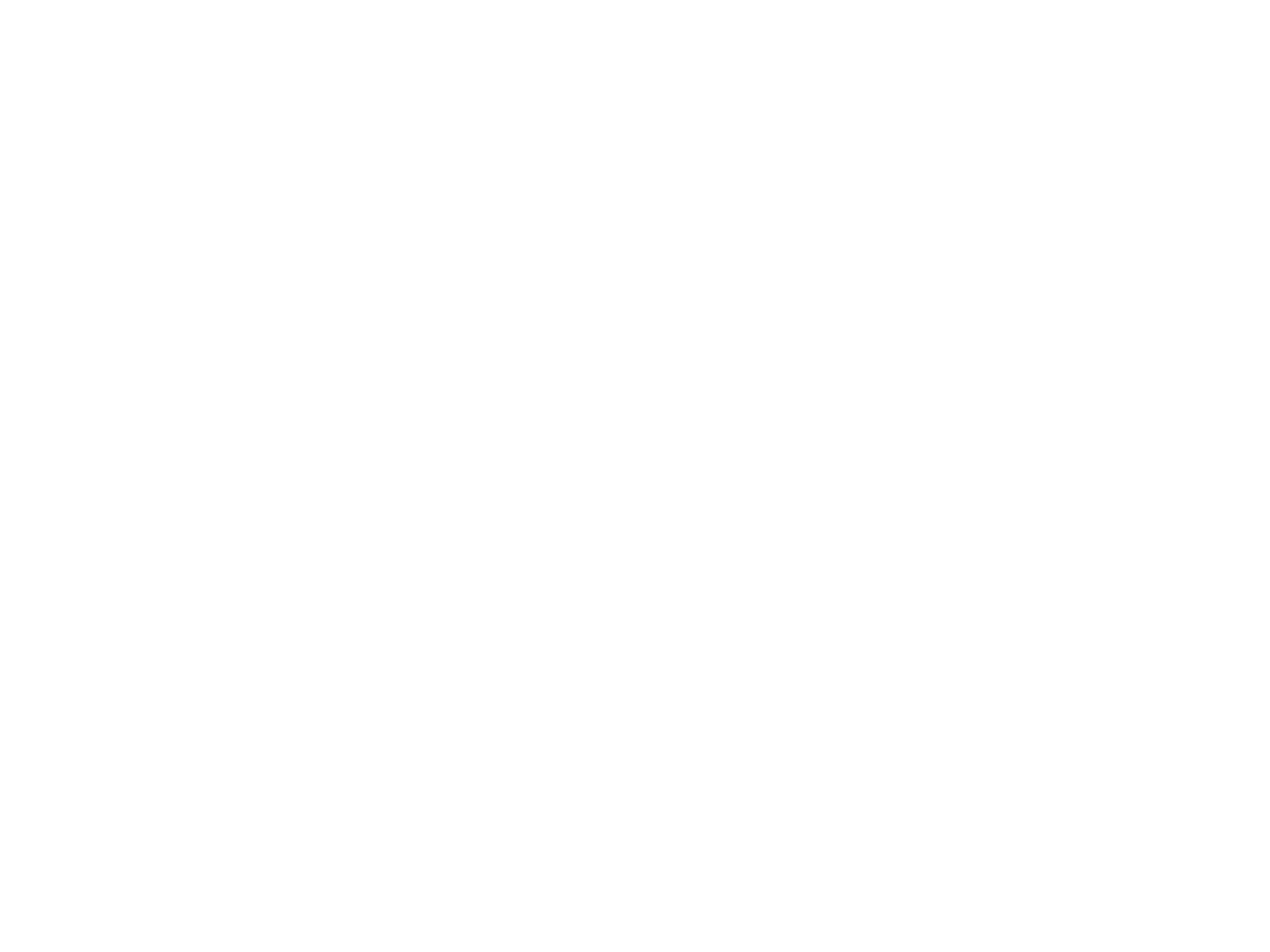 7
[Speaker Notes: The second transition is from analyst to integrator. 
A functional leader’s primary responsibility is to hire and manage people who focus in analytical depth on specific business activities. 
An enterprise leader’s job is to integrate the collective knowledge of functional teams to solve important organizational problems.]
Seven Seismic Shifts
Analyst to Integrator
Make tough trade-offs and explain them to others.
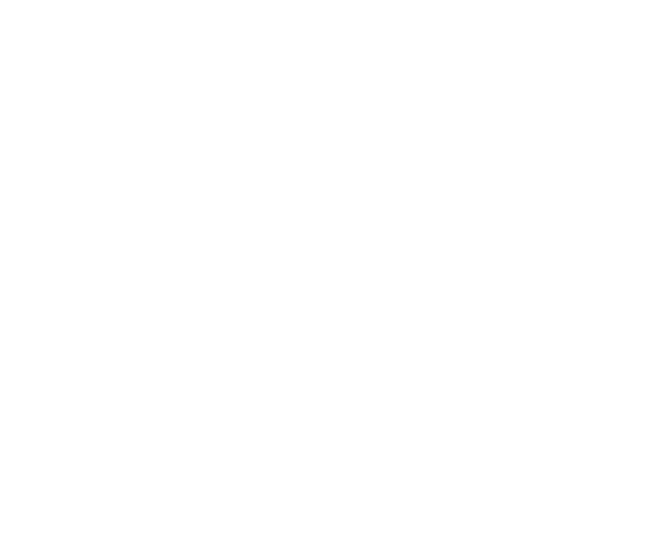 8
[Speaker Notes: Let’s look at Harald’s case again. 
He found himself struggling with this shift as he tried to juggle the many competing demands of the business.
For example, his sales VP wanted to go to market with a new product, but his head of operations worried that production couldn’t be ramped up quickly enough. 
To resolve conflicts like this, Harald had to:
balance the needs of various functions, 
consider the impact on both quarterly results and long-term investments, 
and figure out how much attention to devote to execution and how much to innovation 
At the enterprise level, understanding trade-offs and explaining decisions effectively became more important than the analytical skills Harald had used to manage the sales function.]
Seven Seismic Shifts
Tactician
Focuses on details and results
Strategist
Understands the big picture
1234567
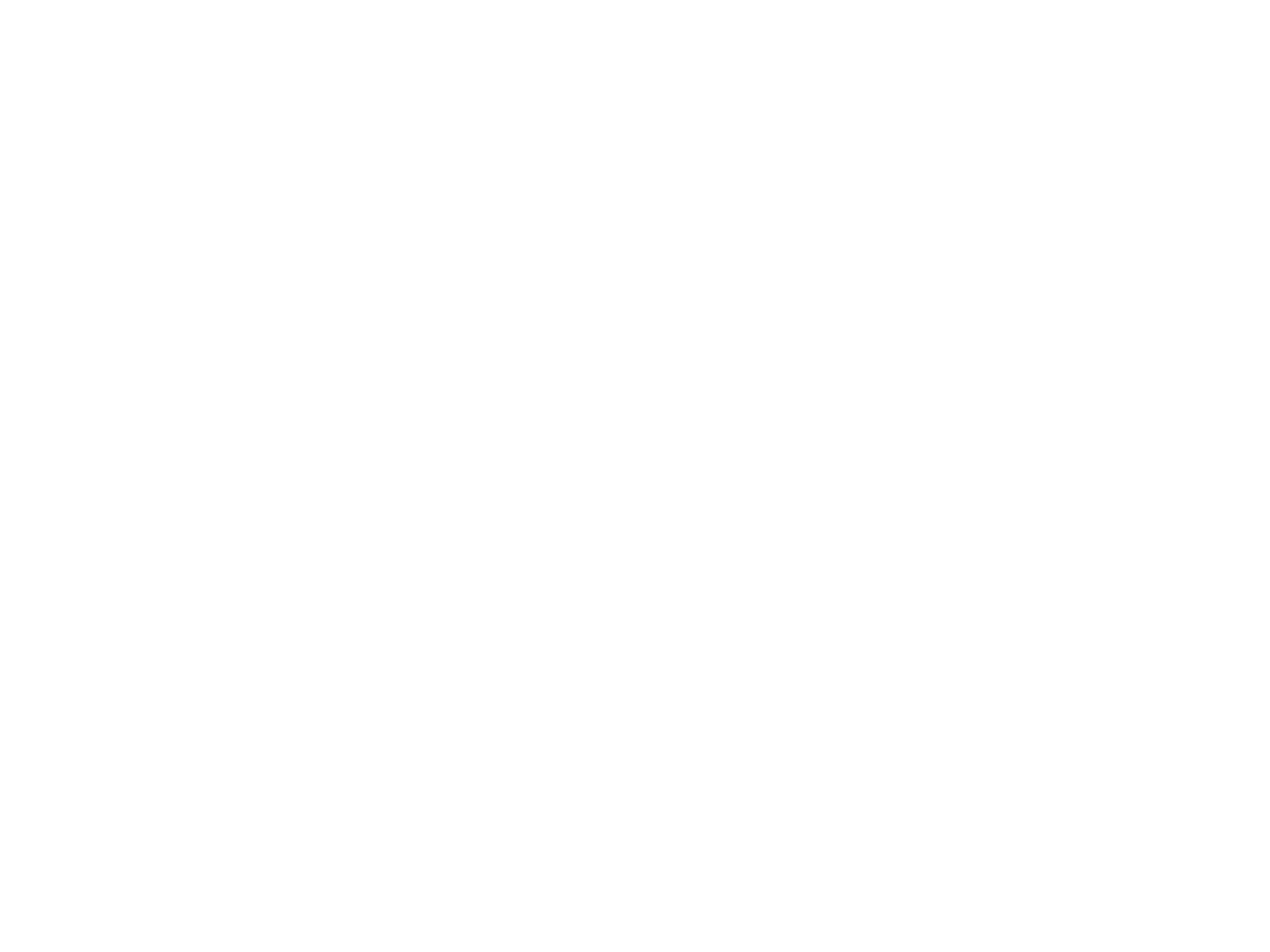 9
[Speaker Notes: The third shift is from tactician to strategist.
For many leaders, focusing on tactical issues is seductive—the activities are concrete, and the results immediate. 
It’s tempting to lose yourself in the day-to-day flow of attending meetings, putting out fires, and pushing projects over the finish line.
But a leader’s role is to be the strategist-in-chief. To do that, you have to let go of the details and adopt a broader mindset.]
Seven Seismic Shifts
Tactician to Strategist
The Skills You Need:
Level Shifting
Pattern Recognition
Mental Simulation
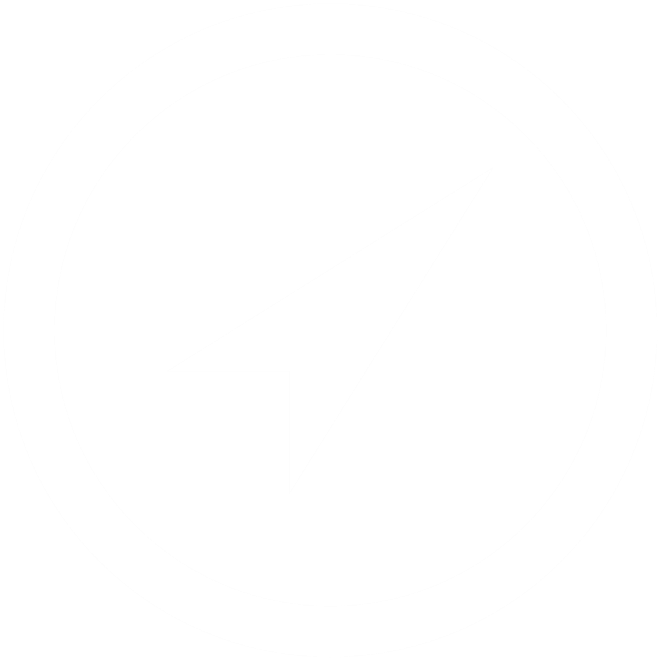 10
[Speaker Notes: Making the transition from tactician to strategist requires three key skills:
Level shifting means knowing when to focus on the details, when to focus on the big picture, and how the two relate. 
Pattern recognition entails identifying important causal relationships in a complex environment—in other words, separating the signal from the noise. 
Mental simulation involves anticipating how outside parties (competitors, regulators, the media) will respond to what you do. 
For instance, Harald called on his mental simulation skills when an Asian competitor introduced a low-cost substitute for a key resin product his unit made. 
He needed to address the immediate threat, but he also had to anticipate what the rival’s long-term strategy might be. 
Was the low-end product the first in a broader offering? Was the firm trying to forge customer relationships in order to grab market share? 
Thinking strategically about the problem helped him realize that lowering prices would be the wise course of action.]
Seven Seismic Shifts
Bricklayer
Manages distinct elements of the business
Architect
Designs organizational systems
1234567
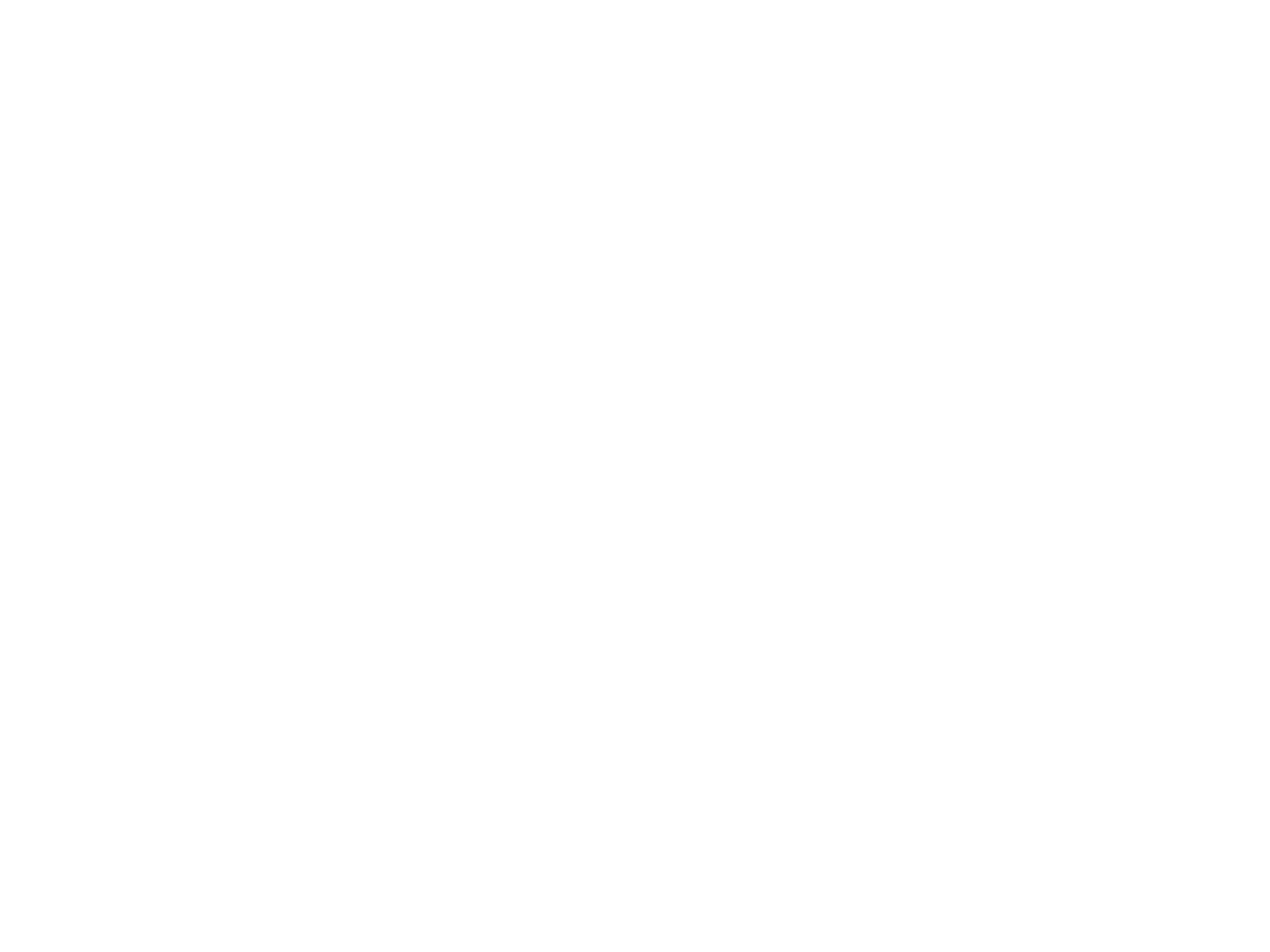 11
[Speaker Notes: The shift from bricklayer to architect often trips people up.
New executives tend to charge in, itching to make their mark.
They might shake things up with a major reorg or change strategic direction with a new offering or a different business model. 
But to be effective, you need to think in terms of systems. 
You have to understand how the business’s strategy, structure, processes, and capabilities fit together.
You can’t alter one element without thinking through the implications for all the others.]
Seven Seismic Shifts
Problem Solver
Masters skills and mobilizes talent
Agenda Setter
Defines which challenges to tackle
1234567
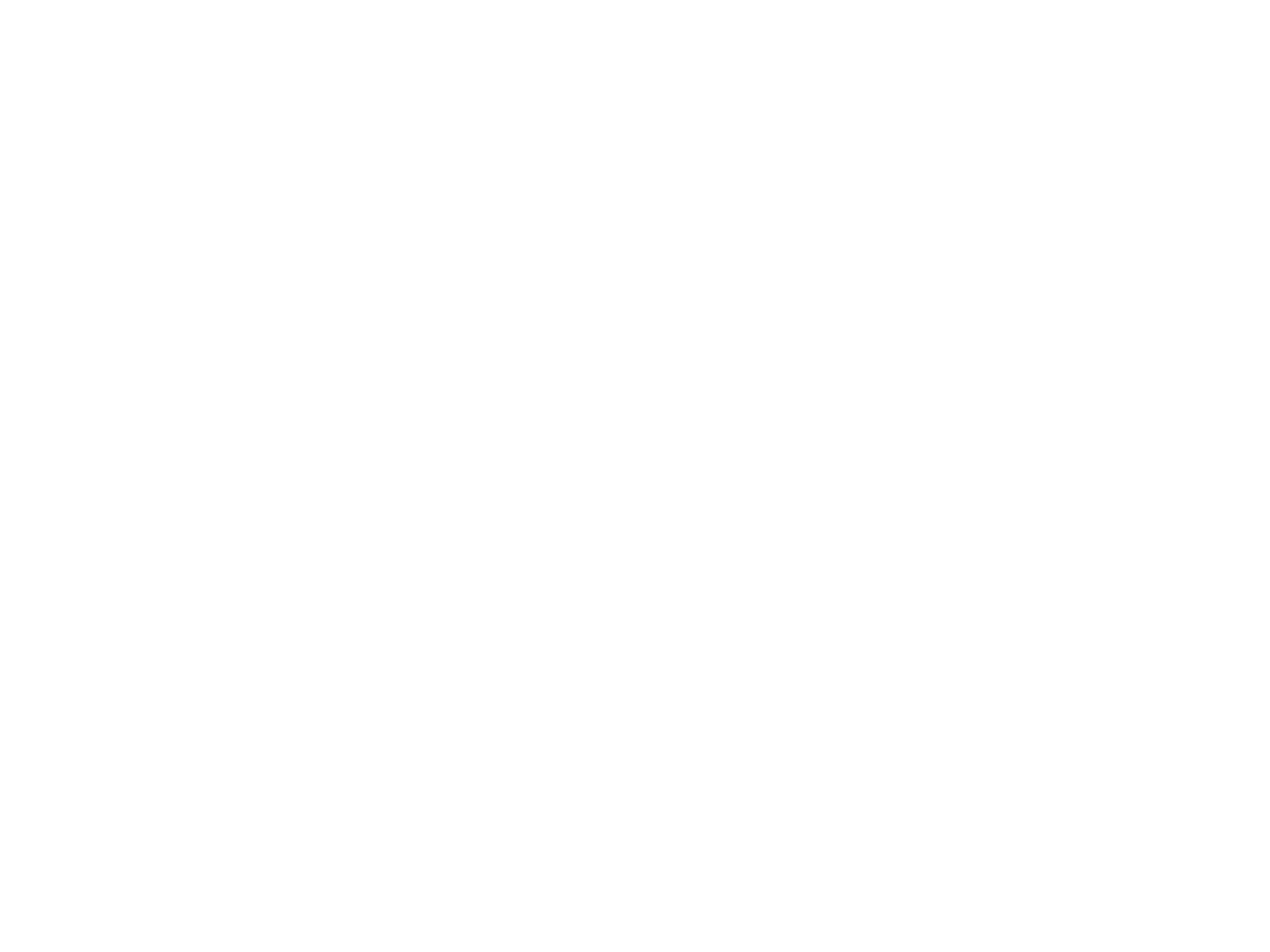 12
[Speaker Notes: Many managers are promoted for their ability to solve problems. 
But when you become an enterprise leader, your job is to define the problems that the organization should tackle.
To do that, you need to identify the landscape of opportunities and threats facing your business.
You also have to understand the “white spaces”—issues that don’t fall neatly into any one function, such as diversity, but are still important.
Working out which areas to focus on—that is, setting the agenda—is largely a matter of learning from experience.
But you can also use organizational tools, such as your firm’s annual planning process, to establish key goals for various units.]
Seven Seismic Shifts
Warrior
Marshals the troops
Diplomat
Engages external stakeholders
1234567
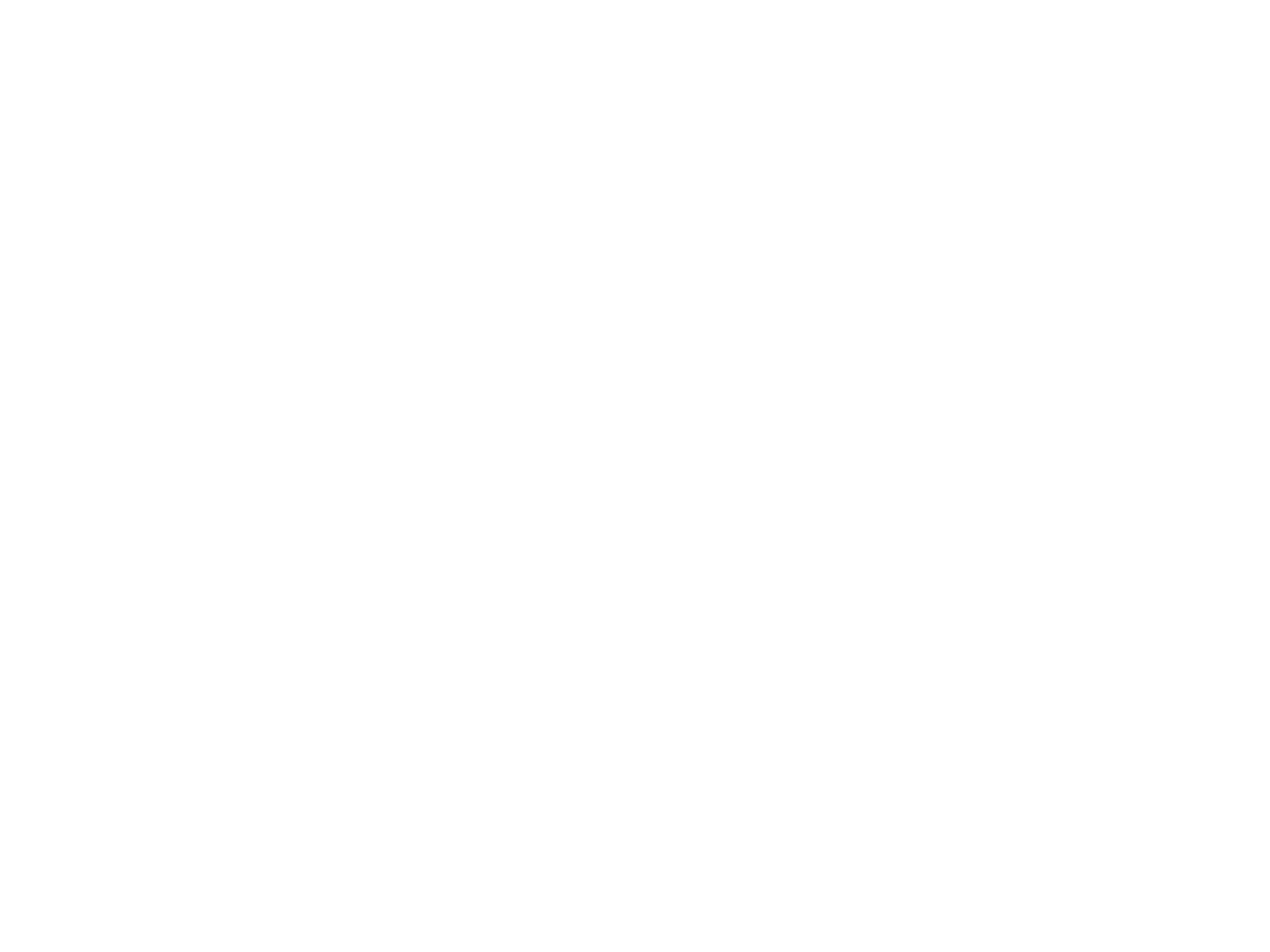 13
[Speaker Notes: This shift, from warrior to diplomat, means that you’ll spend much less time “marshaling the troops” and more time engaging and influencing a full range of stakeholders.
You’ll be bombarded with requests from groups both inside and outside the organization: 
Will you host an industry forum sponsored by the governmental affairs department? 
How soon can you meet with a key group of institutional investors? 
As the leader of an enterprise, you won’t just resolve issues as they crop up. You’ll have to proactively address stakeholders’ concerns in ways that support your firm’s objectives. 
That requires sharp skills in negotiation, persuasion, conflict management, and alliance building.]
Seven Seismic Shifts
Supporting Cast
Sets a good example
Lead Role
Inspires everyone
1234567
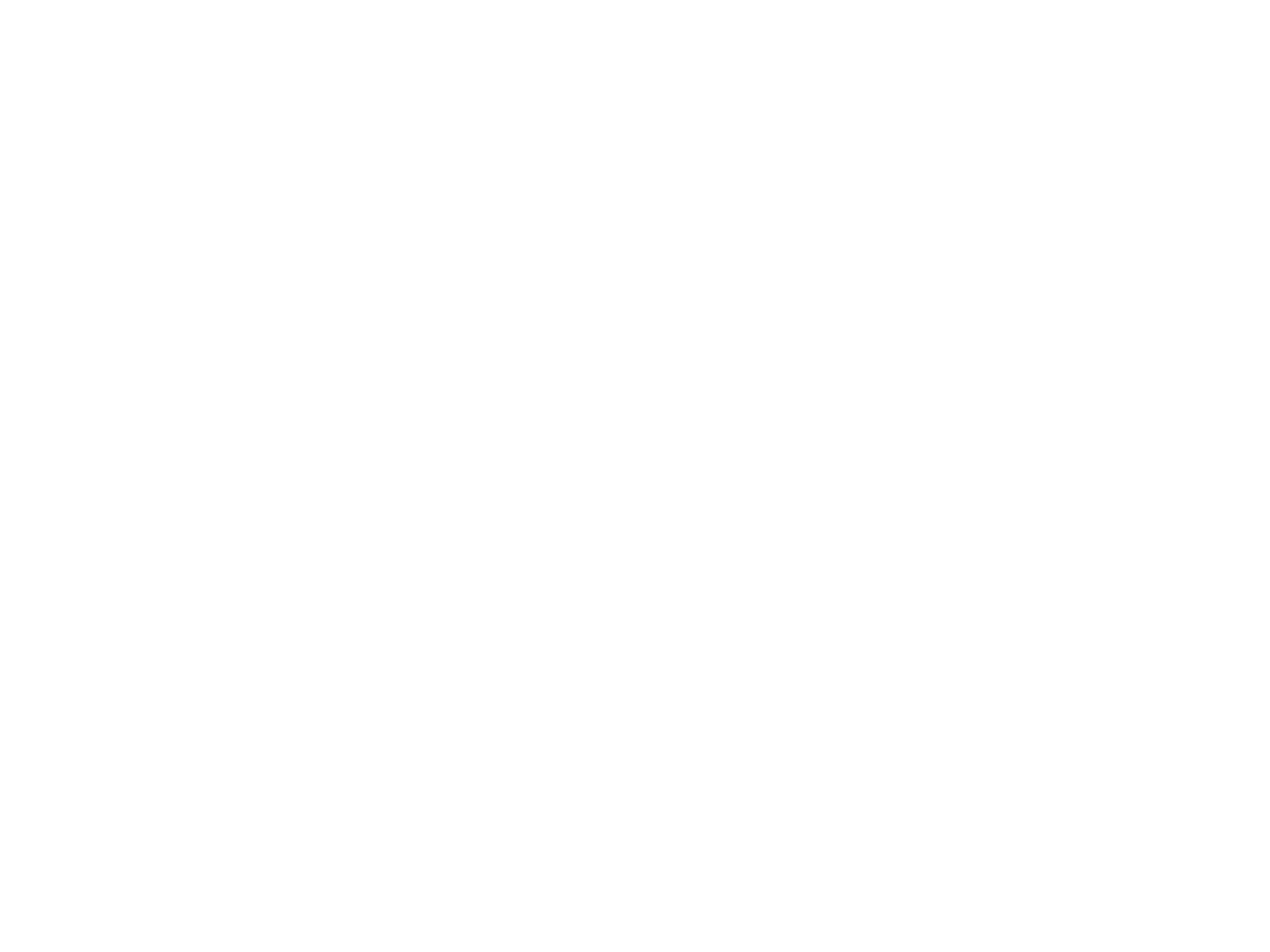 14
[Speaker Notes: Finally, becoming an enterprise leader means moving out of the wings and taking center stage.
You might find the constant scrutiny unnerving or be surprised by how much stock people put in what you say and do. 
If you make an offhand suggestion about a new way to package a product, for instance, a full feasibility report might very well land on your desk in a matter of weeks.
All managers are role models to some degree. But at the enterprise level, everyone looks to you for vision, inspiration, and cues about the “right” behaviors and attitudes. 
So it’s critical to cultivate self-awareness and empathy with other people’s viewpoints.]
Seven Seismic Shifts
Supporting Cast to Lead Role
Find new channels for communicating.
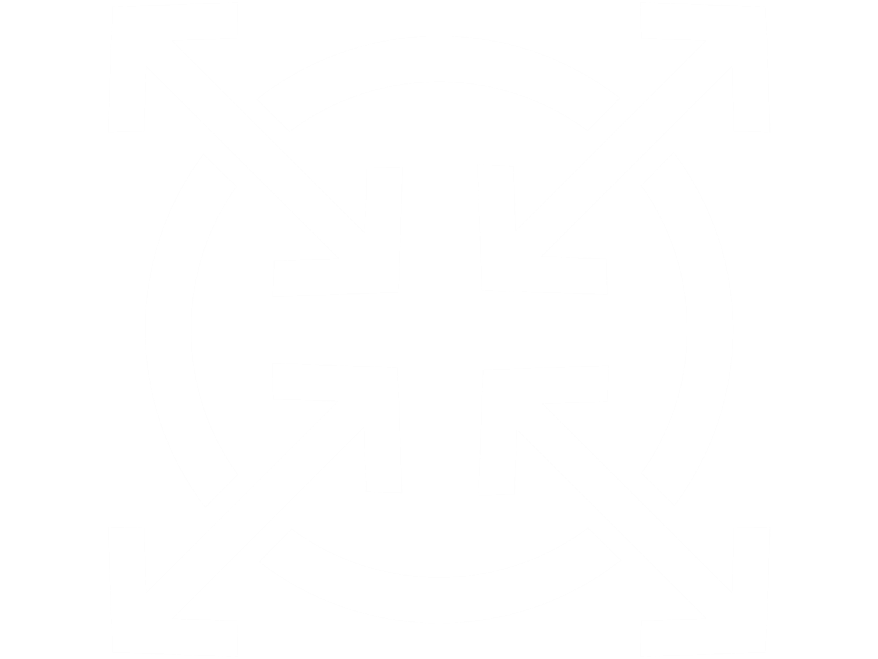 15
[Speaker Notes: Returning to our example, Harald was a strong communicator who was used to selling ideas along with products. 
In functional roles, he had maintained some degree of personal contact with most of his employees. 
But now that he was overseeing thousands of people around the globe, from all corporate functions, his old ways of communicating and motivating didn’t work.
When the time came to share the annual strategy with the organization, for example, he realized that he couldn’t simply go out and sell it in person. 
He had to work through his direct reports and find other channels, such as video, for spreading the word.]
Different strategies for different stages.
Aspiring Leaders
Seasoned Managers
16
[Speaker Notes: Now that we’ve looked at all the shifts, let’s take a look at strategies for preparing yourself to take on an enterprise leadership role.
Your approach will depend largely on whether you’re an aspiring leader or a more-seasoned manager.]
Strategies for Aspiring Leaders
Cross-functional work
Variety of business problems
Global perspective
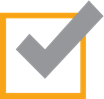 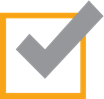 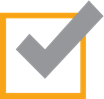 17
[Speaker Notes: Early on you should: 
volunteer to take the lead on cross-functional projects
seek exposure to a broad range of business situations—for instance, starting up a business, leading a turnaround, and shutting down an initiative
raise your hand for international assignments to develop a more global perspective]
Strategies for Seasoned Managers
Position on senior team
Experience with external stakeholders
Mentoring from established leaders
Networking
Executive training
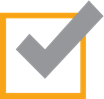 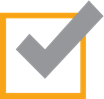 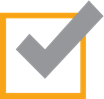 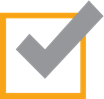 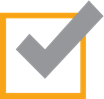 18
[Speaker Notes: Once you’ve shown leadership promise, you’ll be a more attractive candidate for senior management positions.
At this stage, it’s important to gain experience with external stakeholders, such as investors, the media, and key customers.
You’ll also want to tap other leaders for mentoring as you face bigger and bigger challenges, such as integrating an acquisition or leading a reorg.
Cultivate your external networks. 
And when you can, attend executive training programs on organizational design, improving business processes, and managing change. These are all essential capabilities.]
How Can Your Company Support You?By setting you up with:
A small, successful business.
An experienced team.
19
[Speaker Notes: How can your company support you and set you up for success?
When you’re ready to step up, ideally your company will place you in a unit that’s small, distinct, and thriving. 
That way you’ll be able to focus on taking your skills to the next level without a constant barrage of urgent problems demanding your attention.
Your company should also make sure you have an experienced—and assertive—team you can learn from and rely on.]
Think like a leader. 
Think holistically.
20
[Speaker Notes: The transformation from manager to leader is in large part about letting go of many of the skills and ways of thinking that got you where you are and embracing a new, more holistic mindset.
And as Harald learned, having a seasoned team in place to guide you as you make the transition is essential.
There’s no substitute for actually making decisions and learning from them. But by understanding the seven seismic shifts that we’ve discussed today, you can start preparing for a successful first enterprise leadership assignment.]
Harvard Business Review Magazine and Web Articles
The Authenticity Paradox  Herminia Ibarra 
Becoming the Boss Linda A. Hill
Are You a High Potential?  Douglas A. Ready, Jay A. Conger, Linda Hill 

Harvard Business Review Books
The First 90 Days  Michael D. Watkins 
HBR’S 10 Must Reads on Leadership
21
[Speaker Notes: Content links are live only in slideshow view.]